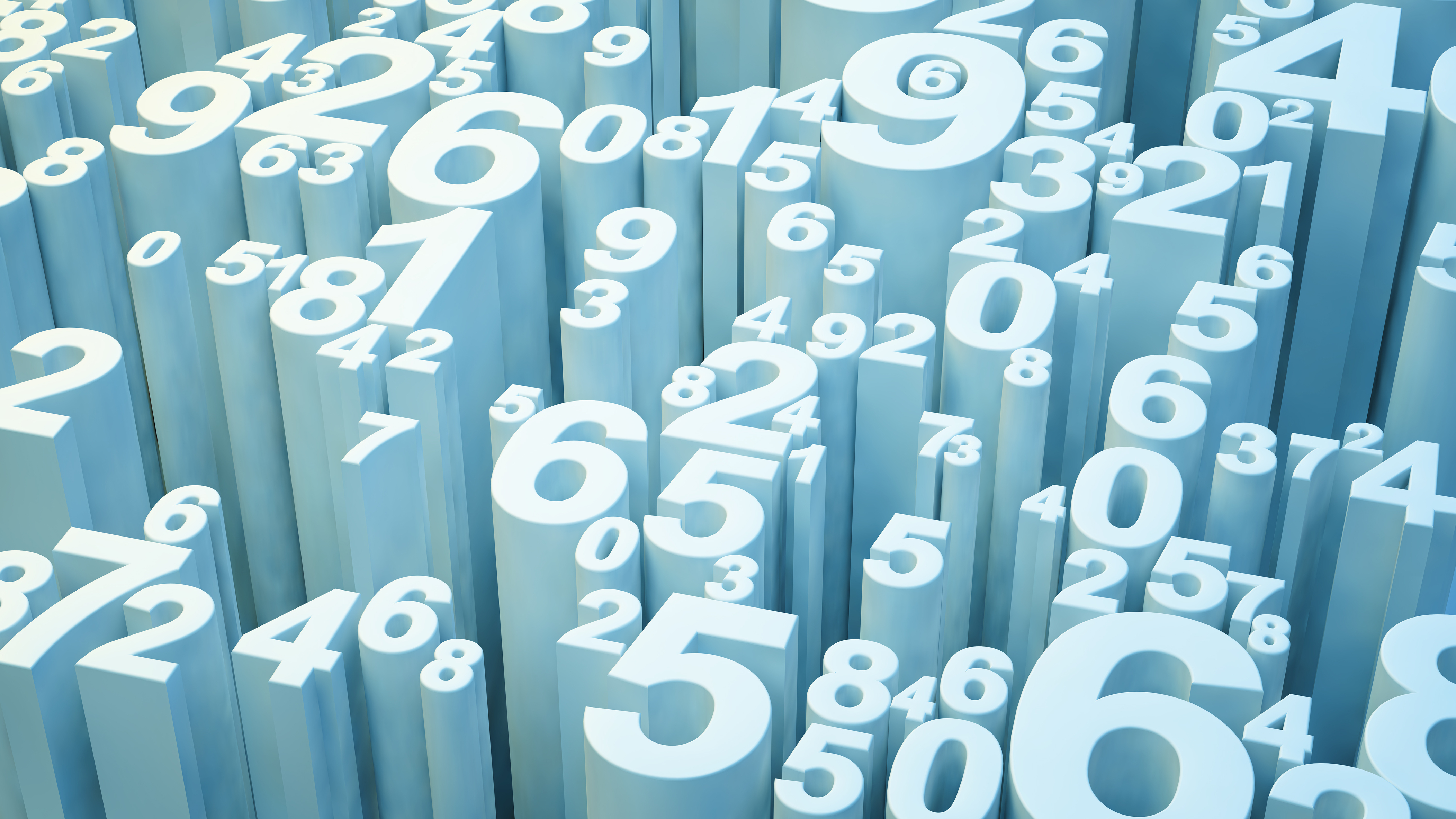 The Dry Bones Prophecy of Ezekiel
Maj. Tom Baird, MBA (Ret.)
Prof. Tom Mack, MBA (Ret.)
The Dry Bones Prophecy
The hand of YHWH was upon me, and carried me out in the spirit of YHWH, and set me down in the midst of the valley which was full of bones, 
And caused me to pass by them round about: and, behold, there were very many in the open valley; and, lo, they were very dry. And He said unto me, Son of man, can these bones live? 
And I answered, O Master YHWH, thou knowest. (Ezekiel 37:1-3)
The Dry Bones Prophecy
And He said unto me, Son of man, can these bones live? 
Why would YHWH ask Ezekiel a question like this?
Talking to the dead is considered Necromancy and forbidden in the Torah.
Therefore, it can only by raising the dead, which only Elijah and Elisha had accomplished.
Ezekiel knew that only YHWH can raise the dead? That he would only be a vessel in doing this.
Ezekiel did know about the doctrine of the Resurrection of the Dead but YHWH would clarify that this was NOT what He was talking about.
The Dry Bones Prophecy
Again he said unto me, Prophesy upon these bones, and say unto them, O ye dry bones, hear the word of YHWH. 
Thus saith the Master YHWH unto these bones; Behold, I will cause breath to enter into you, and ye shall live: 
And YHWH Elohim formed man of the dust of the ground, and breathed into his nostrils the breath of life; and man became a living soul. (Genesis 2:7)
And I will lay sinews upon you, and will bring up flesh upon you, and cover you with skin, and put breath in you, and ye shall live; and ye shall know that I am YHWH. (Ezekiel 37:4-6)
The Dry Bones Prophecy
So, I prophesied as I was commanded: and as I prophesied, there was a noise, and behold a shaking, and the bones came together, bone to his bone. 
And when I beheld, lo, the sinews and the flesh came up upon them, and the skin covered them above: but there was no breath in them. 
Then said he unto me, Prophesy unto the wind, prophesy, son of man, and say to the wind, Thus saith the Master YHWH; Come from the four winds, O breath, and breathe upon these slain, that they may live. (Ezekiel 37:7-9)
The Dry Bones Prophecy
So I prophesied as he commanded me, and the breath came into them, and they lived, and stood up upon their feet, an exceeding great army. 
Then he said unto me, Son of man, these bones are the whole house of Israel: behold, they say, Our bones are dried, and our hope is lost: we are cut off for our parts. 
Therefore prophesy and say unto them, Thus saith the Master YHWH; Behold, O my people, I will open your graves, and cause you to come up out of your graves, and bring you into the land of Israel. (Ezekiel 37:10-12)
The Dry Bones Prophecy
And ye shall know that I am YHWH, when I have opened your graves, O my people, and brought you up out of your graves, 
And shall put my spirit in you, and ye shall live, and I shall place you in your own land: then shall ye know that I YHWH have spoken it, and performed it, saith YHWH. (Ezekiel 37:13-14)